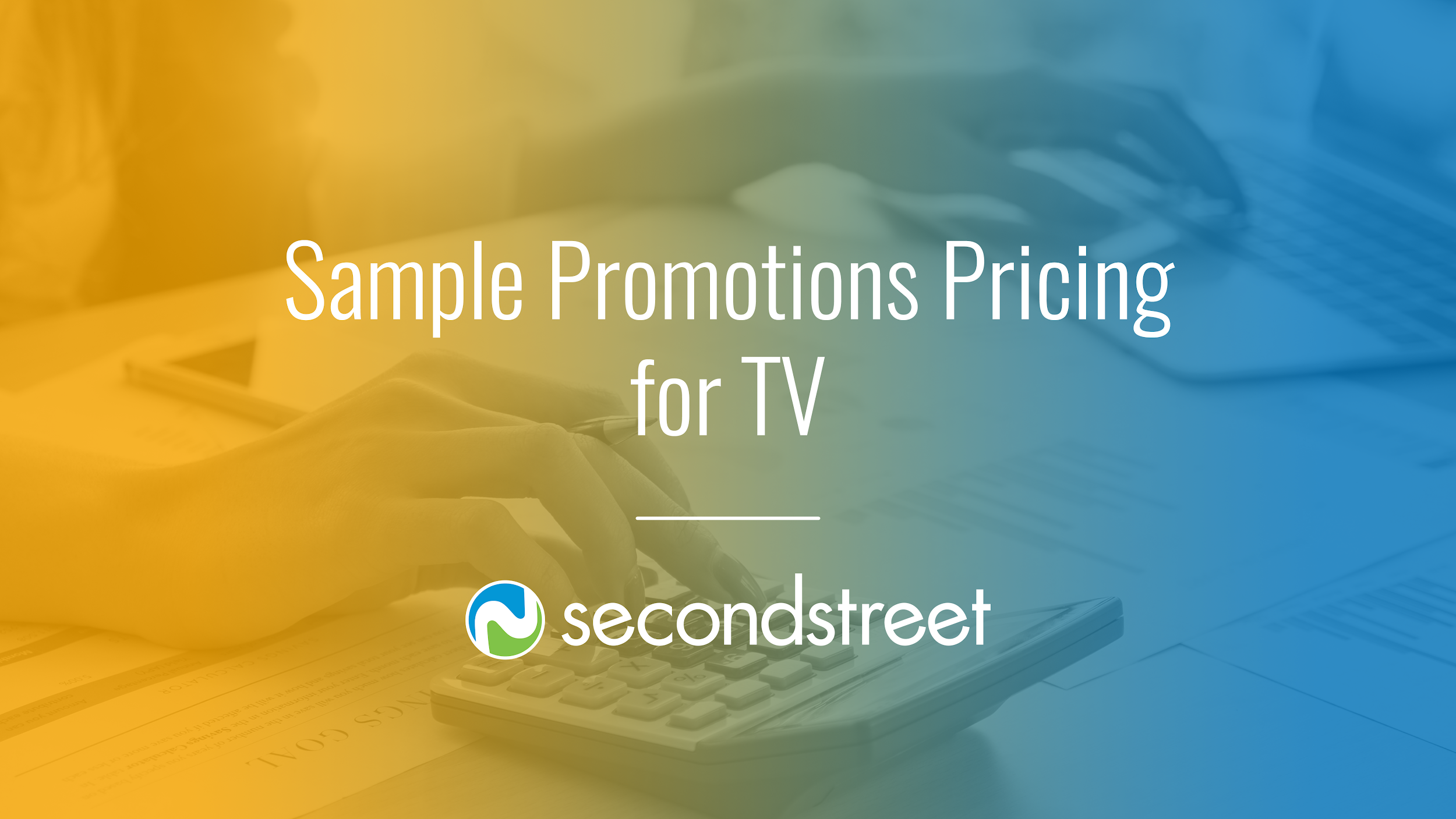 Want to Edit? – Simply click “File” then “Make a copy…” to create your own editable version.
How to Use These Samples
Want to Edit? – Simply click “File” then “Make a copy…” to create your own editable version.
In this deck, you will find a variety of customizable sales packages that you can bring to advertisers when you are selling online promotions.
Each sales package you create should contain both online and traditional media elements. We have divided each package into a media campaign, a digital campaign, an email campaign, and a social campaign to make these distinctions.
This document has been created using suggestions for a mid-size market. These are baseline packages for you to customize, so feel free to add or subtract elements based on what your company can provide.
Table of Contents
Contests …………………………………………………………………….. Slide 4
Quizzes ……………………………………………………………….……. Slide 14
Ballots …………………………………………………………………...…. Slide 19
Citywide Ballots ………………………………………………...….. Slide 27
Advertiser Ballots ……………..……………………………...…... Slide 38
Contests
Season-Long Pick’Em Title Sponsorship (Limit 1)
Campaign runs 3+ months
Season-Long Pick’Em Supporting Sponsorship (5+)
Campaign runs 3+ months
Game/Tournament Pick’Em Title Sponsorship (Limit 1)
Campaign runs 1-3 weeks
Game/Tournament Pick’Em Supporting Sponsorship (5+)
Campaign runs 1-3 weeks
Sponsored Sweepstakes (Limit 1)
Campaign runs 1-3 weeks
Advertiser Sweepstakes (Limit 1)
Campaign runs 1-3 weeks
UGC* Campaign Title Sponsorship (Limit 1)
Campaign runs 4+ weeks
*UGC Campaigns include photo, video, mp3, and essay contests.
UGC* Campaign Supporting Sponsorship (3+)
Campaign runs 4+ weeks
*UGC Campaigns include photo, video, mp3, and essay contests.
Advertiser UGC* Campaign Title Sponsorship (Limit 1)
Campaign runs 4+ weeks
*UGC Campaigns include photo, video, mp3, and essay contests.
Quizzes
Single Quiz (Limit 1)
Campaign runs 1-2 weeks
Quiz Bundle, 3-5 Themed Quizzes (Limit 1)
Campaign runs 4-6 weeks
Advertiser Single Quiz (Limit 1)
Campaign runs 1-2 weeks
Advertiser Quiz Bundle, 3-5 Themed Quizzes (Limit 1)
Campaign runs 4-6 weeks
Ballots
Recommended Upload Image Sizes for Ballots
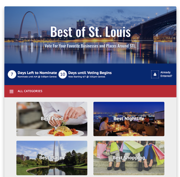 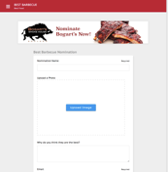 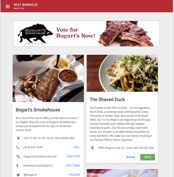 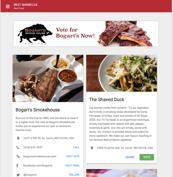 Enhanced Listing video – 600px x 450px
Group Image – 
800px x 450px
Category Ad – 
728px x 90px
Enhanced Listing image – 800px x 450px
Ballot Basic Voting Package
Campaign runs 4 weeks
Ballot Basic Winners’ Package
Ballot Standard Voting Package
Campaign runs 4 weeks
Ballot Standard Winners’ Package
Ballot Premier Voting Package
Campaign runs 4 weeks
Ballot Premier Winners’ Package
Citywide Ballots
Recommended Upload Image Sizes for Ballots
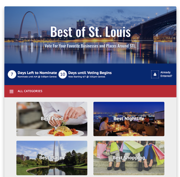 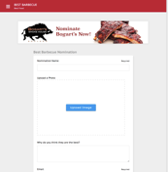 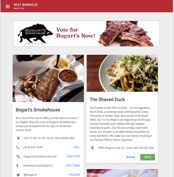 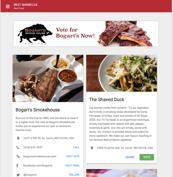 Enhanced Listing video – 600px x 450px
Group Image – 
800px x 450px
Category Ad – 
728px x 90px
Enhanced Listing image – 800px x 450px
Citywide Ballot Basic Nomination Package
Campaign runs 4 weeks
Citywide Ballot Basic Voting Package
Campaign runs 4 weeks
Citywide Ballot Basic Winners’ Package
Citywide Ballot Standard Nomination Package
Campaign runs 4 weeks
Citywide Ballot Standard Voting Package
Campaign runs 4 weeks
Citywide Ballot Standard Winners’ Package
Citywide Ballot Premier Nomination Package (8 available)
Campaign runs 4 weeks
Citywide Ballot Premier Voting Package (8 available)
Campaign runs 4 weeks
Citywide Ballot Premier Winners’ Package (8 available)
Advertiser Ballots
Recommended Upload Image Sizes for Ballots
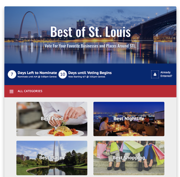 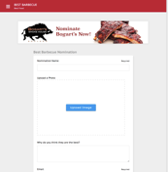 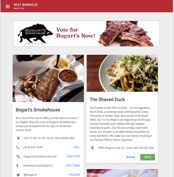 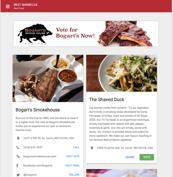 Enhanced Listing video – 600px x 450px
Group Image – 
800px x 450px
Category Ad – 
728px x 90px
Enhanced Listing image – 800px x 450px
Advertiser Ballot Package
Campaign runs 4 weeks
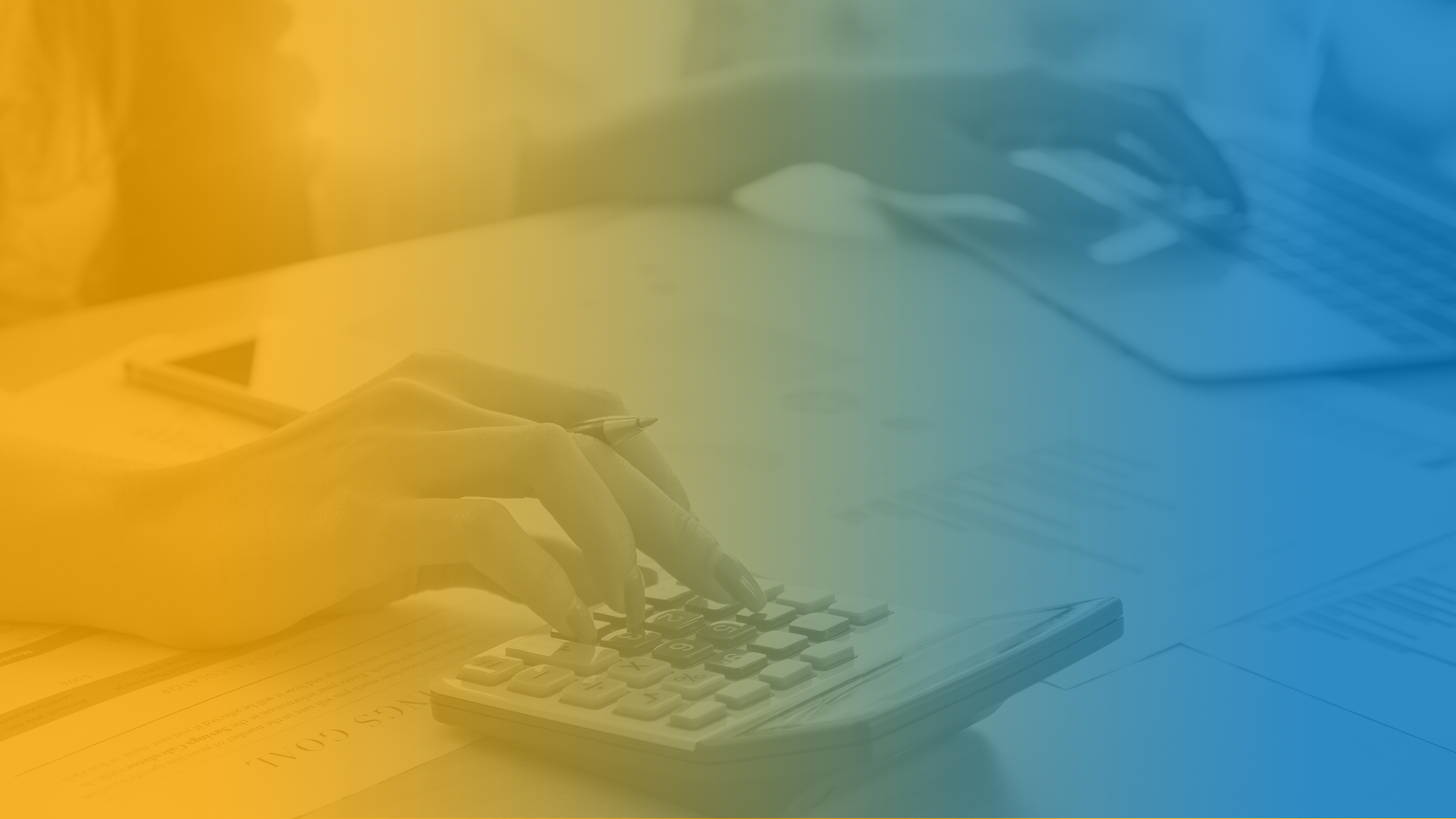 Want to Edit? – Simply click “File” then “Make a copy…” to create your own editable version.
For more information about how to package and price promotions, and even more about the sales process, visit
lab.secondstreet.com